Condensação de Bose-Einstein de éxciton-poláritons
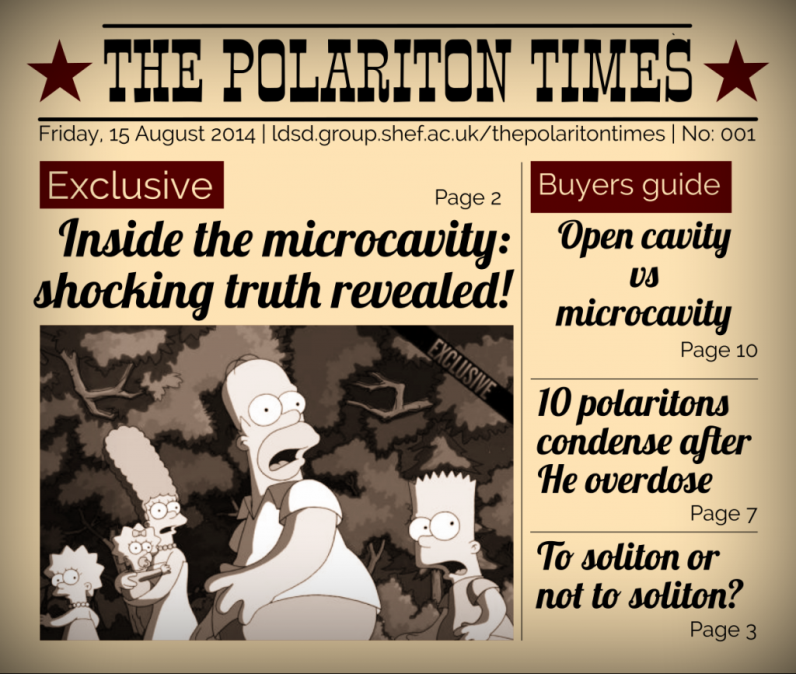 Alysson Ferreira Morais
Departamento de Física dos Materiais e Mecânica
Instituto de Física da USP
Seminário da disciplina
Teoria Quântica de Muitos Corpos em Matéria Condensada
Prof. Luis Gregório
08 de dezembro de 2015
Éxcitons
Um elétron orbitando um buraco graças à interação Coulombiana
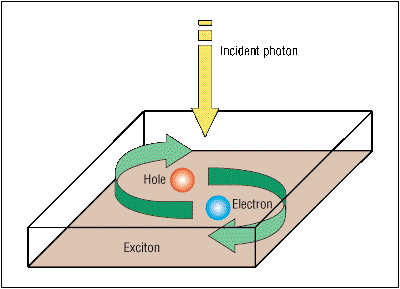 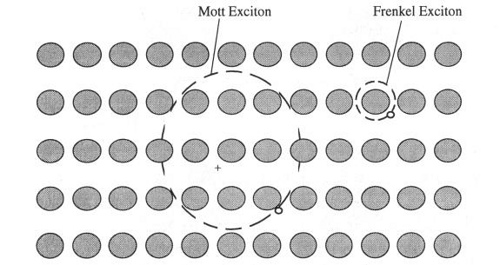 Operadores excitônicos
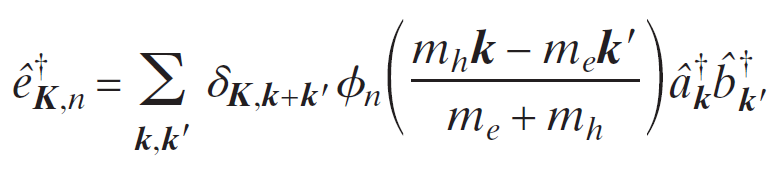 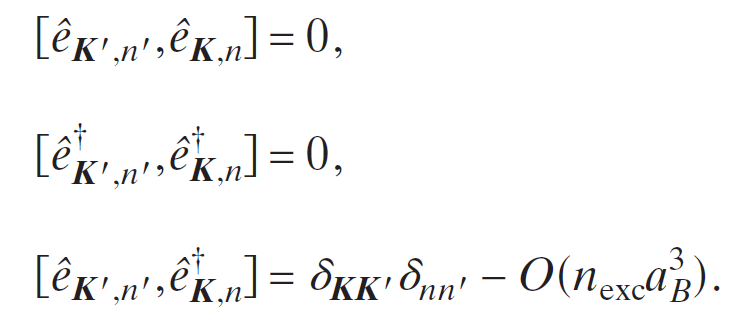 Interação Luz-Matéria
A força da interação depende do volume do éxciton



Para aumentar a interação éxciton-fóton: vamos confiná-los!
Confinamento do éxciton: Quantum Well com materiais de gap mais mais elevado
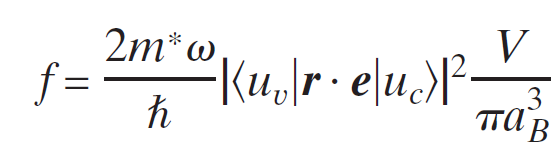 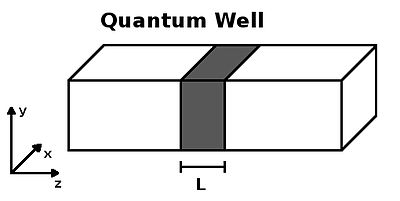 Cavidades ópticas
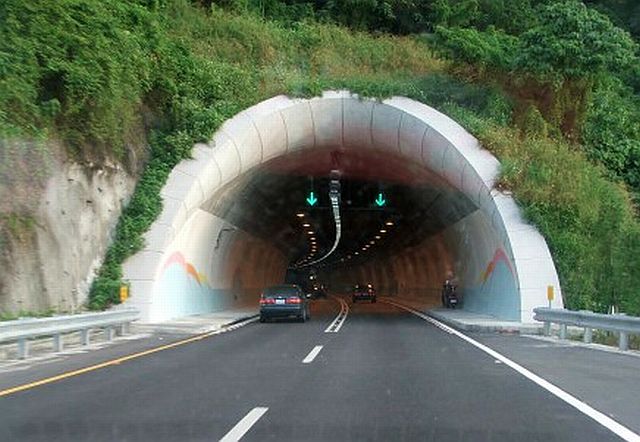 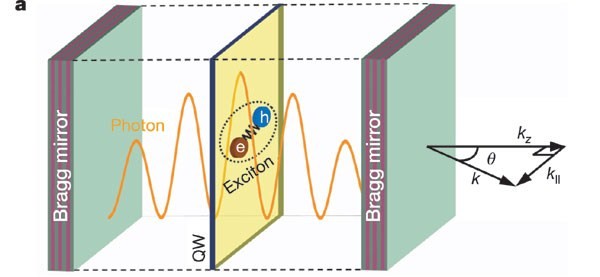 Microcavidades com QW
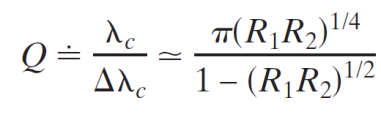 Espelhos de alta refletância
DBR: Distributed Bragg Reflector
Sanduíche periódico de materiais dielétricos
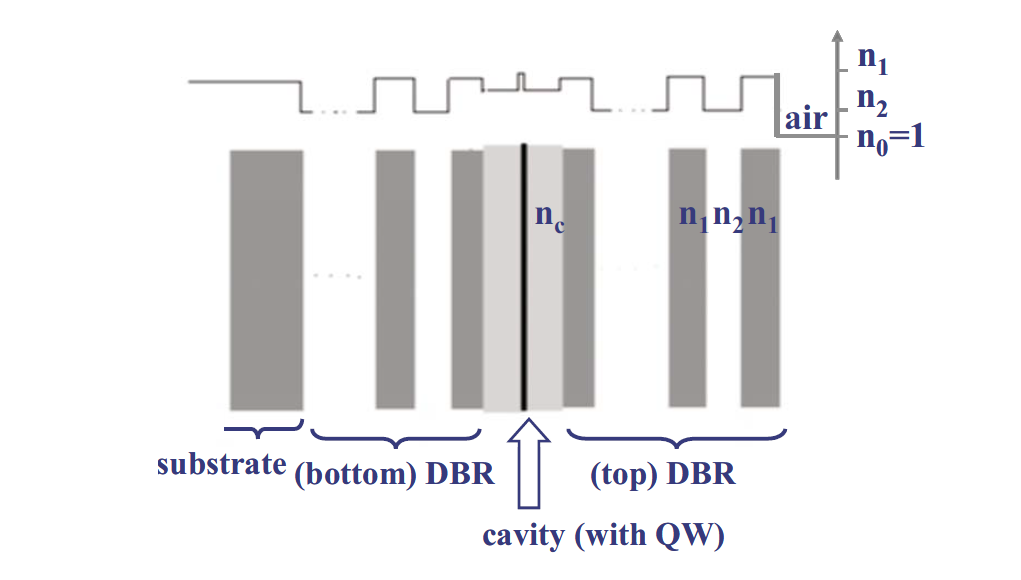 Até o fóton escapar
Vantagens das Cavidades
Exemplo para Q = 4000
Amplitude do campo: aumento de 20X
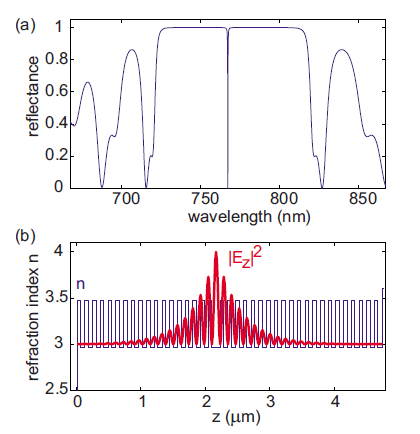 Hamiltoniana
Energia dos Fótons


Para fótons quase normais à superfície:
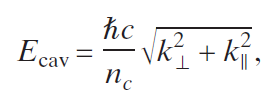 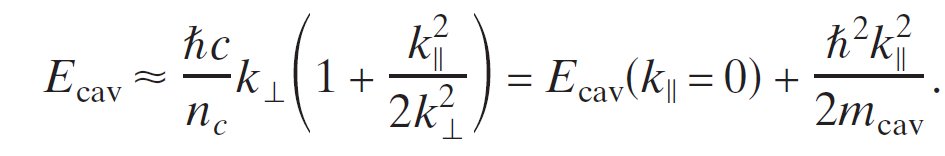 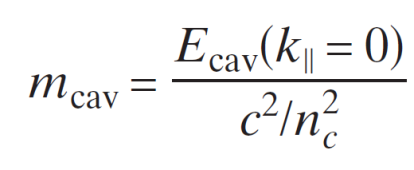 Hamiltoniana
Interação Luz-Matéria:




Diagonalização:
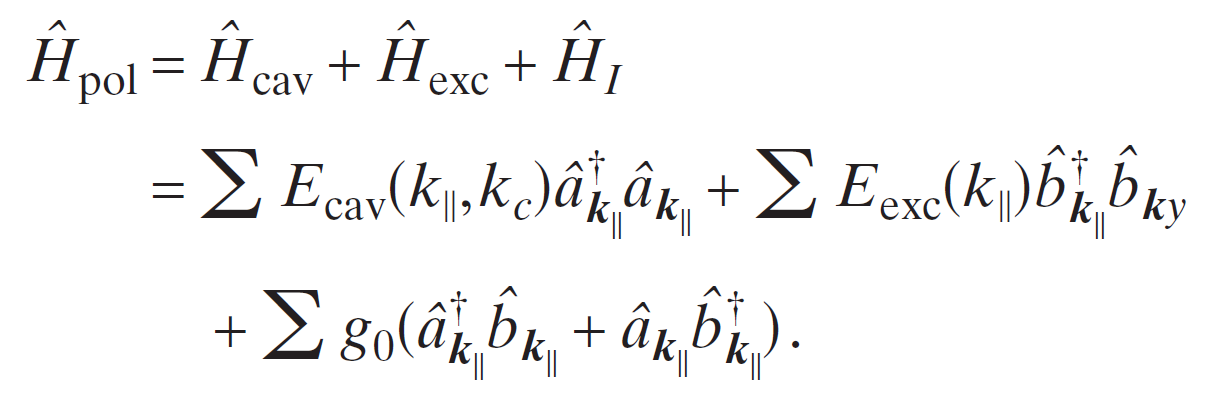 Polaritons Lower e Upper:
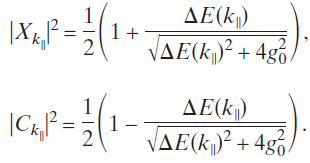 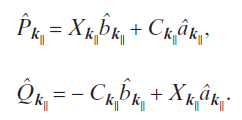 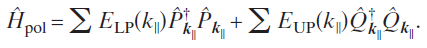 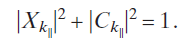 Frações de éxciton e de fóton
Éxciton-poláritons
Ver vídeo
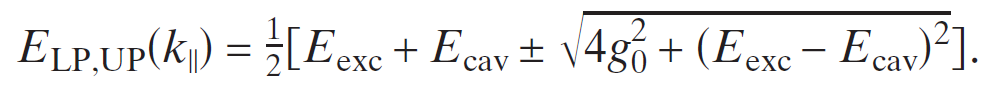 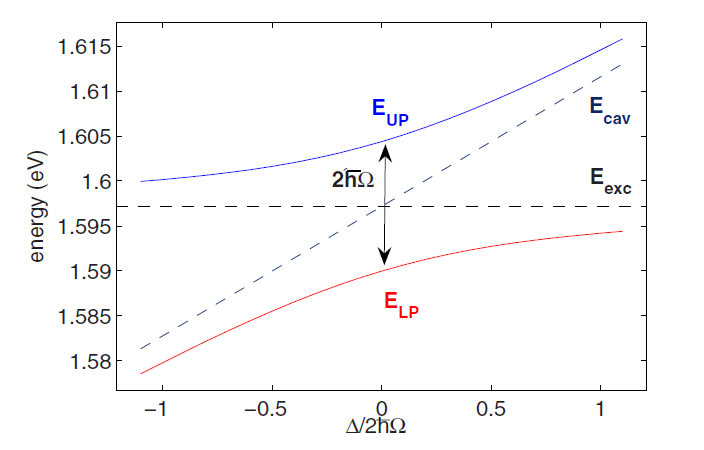 Massa Efetiva
Na região de baixo momento:
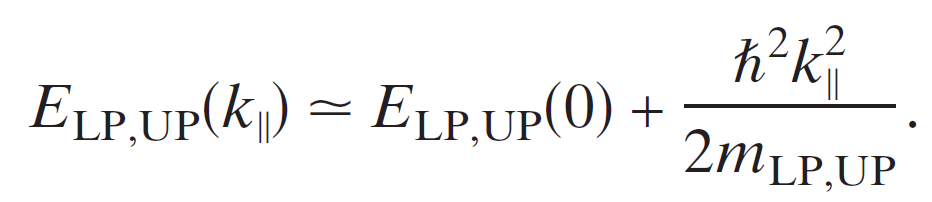 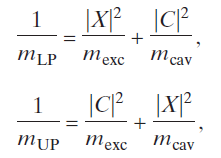 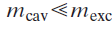 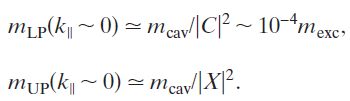 Condensação de Bose-Einstein em temperaturas altas!!!
Condensação de Bose-Einstein
De fato!









Ver vídeos
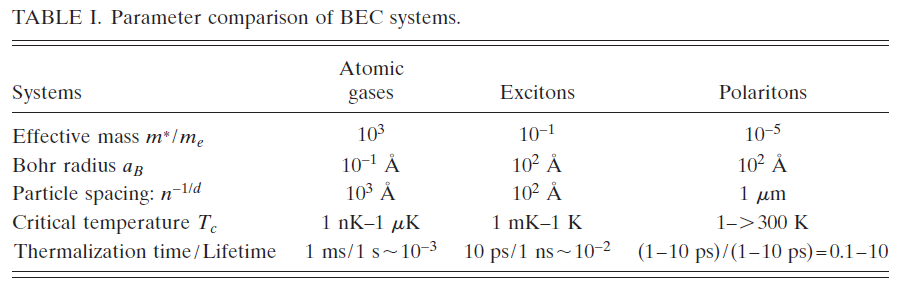 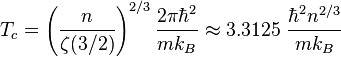 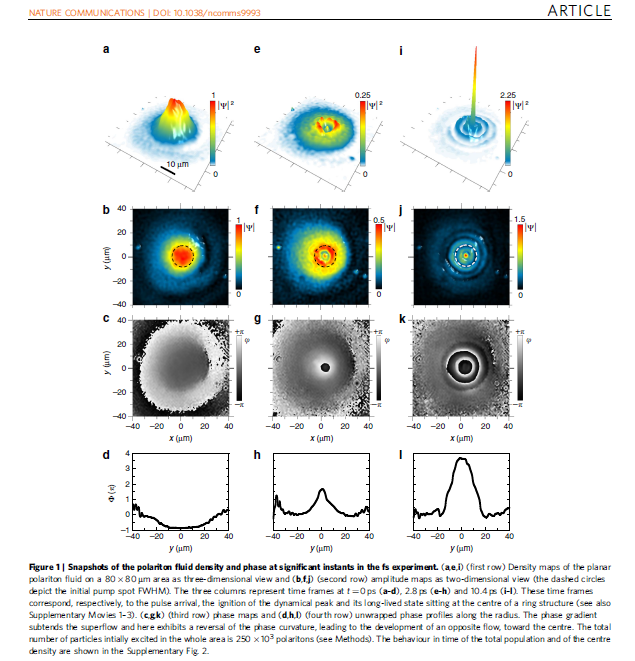 Conclusões
Poláritons formam um sistema interessante para o estudo de:
Eletrodinâmica de Cavidade
Mecânica Quântica de Muitos Corpos
Apresentam:
Condensação de Bose-Einstein facilmente detectável e a altas temperaturas
Partículas fortemente interagentes
Interação Luz-Matéria
Uma assinatura de estados quânticos da matéria só existentes em sistemas fortemente correlacionados
Obrigado